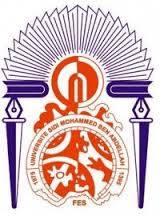 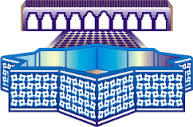 Faculté Des Lettres et des Sciences Humaines Dhar El Mehraz
Université Sidi Mohamed Ben Abdellah
Didactique du français
1
Histoire et méthodes             
TRONC COMMUN
FR 438 et FR 538
Professeur; Chakib TAZI                                                       Semestre VI
Objectif général (en termes de compétences)
2
Chakib TAZI                     Semestre VI
Objectifs opérationnels du cours
3
Chakib TAZI                     Semestre VI
Plan
4
Chakib TAZI                     Semestre VI
Les langues du /au Maroc
La complexité d’un paysage :

La distribution et le rôle des différentes langues et variétés linguistiques en présence dans l’espace et le temps scolaires.

Les dynamiques linguistiques.
5
Chakib TAZI                     Semestre VI
L’arabe dialectal
La  langue majeure du Maroc:
Commerce;
échanges informels et familiaux;
langue de la rue;
à la porte de l’école.
6
Chakib TAZI                     Semestre VI
L’arabe standard
7
Chakib TAZI                     Semestre VI
Désormais  officiellement reconnu et enseigné;

« Depuis le discours royal d’Ajdir le 17 octobre 2001, des acquis importants ont été accumulés sur cette question, notamment à travers la reconnaissance officielle par l’Etat de l’amazighe comme composante essentielle de l’identité nationale »


Boukouss, A. (2013). Les politiques publiques pour la promotion de la culture amazighe à la lumière de la nouvelle constitution.
L’amazighe
8
Chakib TAZI                     Semestre VI
« les fourchettes les plus courantes indiquent une proportion de 13,5 à 16,5 % de bons francophones, et de 16,5 à 20 % de francophones partiels »
Bourdereau, F. Politique linguistique, politique scolaire : la situation du Maroc. 
Quelle est la vraie place de la langue française avec les réformes actuelles?
Première  langue étrangère;
Langue  étrangère privilégiée;
Langue  de l’ouverture au monde.
Le  français
9
Chakib TAZI                     Semestre VI
Pour allez plus loin
Bourdereau, F. « Politique linguistique, politique scolaire : la situation du Maroc. Armand Colin / Dunod | « Le français aujourd'hui ».2006/3 n° 154 | pages 25 à 34.
Boukouss, A. (2013). Les politiques publiques pour la promotion de la culture amazighe à la lumière de la nouvelle constitution. Consultable sur l’adresse : http://www.ircam.ma/fr/index.php?soc=artip&rd=111. 
Benzacour , Fouzia e. (2000). Le français au Maroc. Duculot De Boeck Bruxelles ,Belgique.
Miller, C (2010). Langues et Média au Maroc dans la première décennie du XXIème siècle : la montée irrésistible de la dârija ?  In halshs-00599160.
10
Chakib TAZI                     Semestre VI